坂を上る
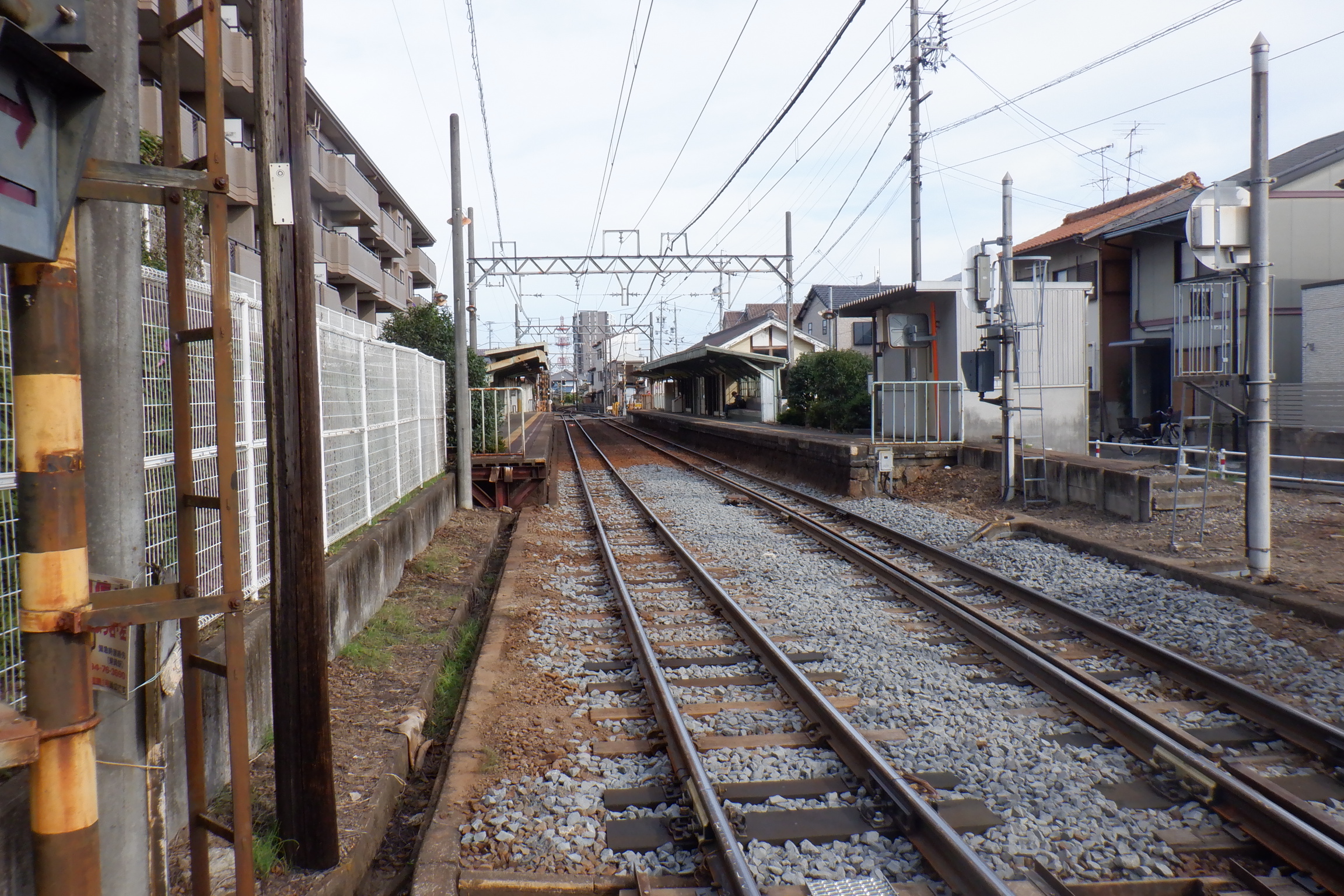 馬道駅です。
[Speaker Notes: 馬道駅です]
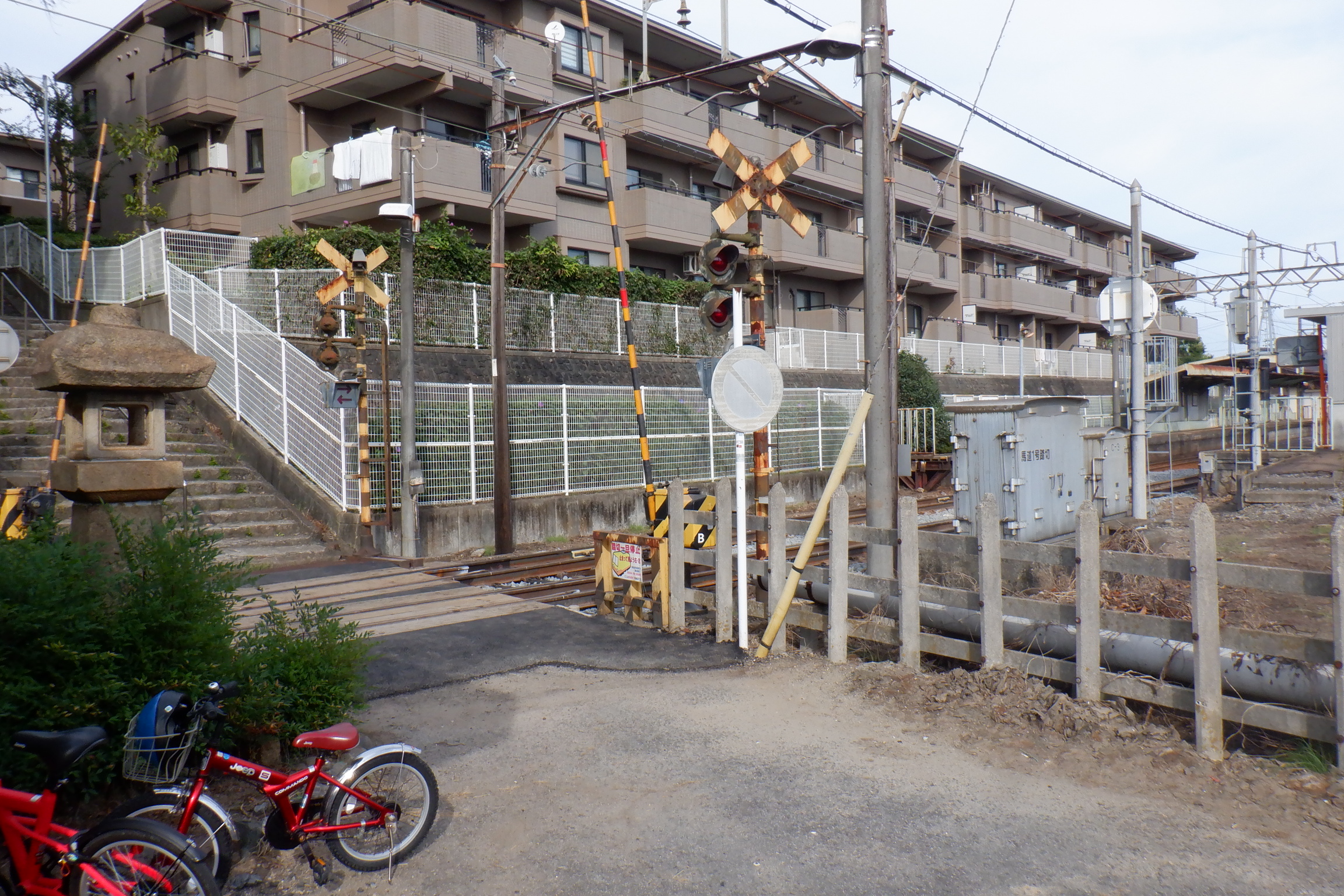 馬道駅西側の踏切です。
[Speaker Notes: 馬道駅西側の踏切です。]
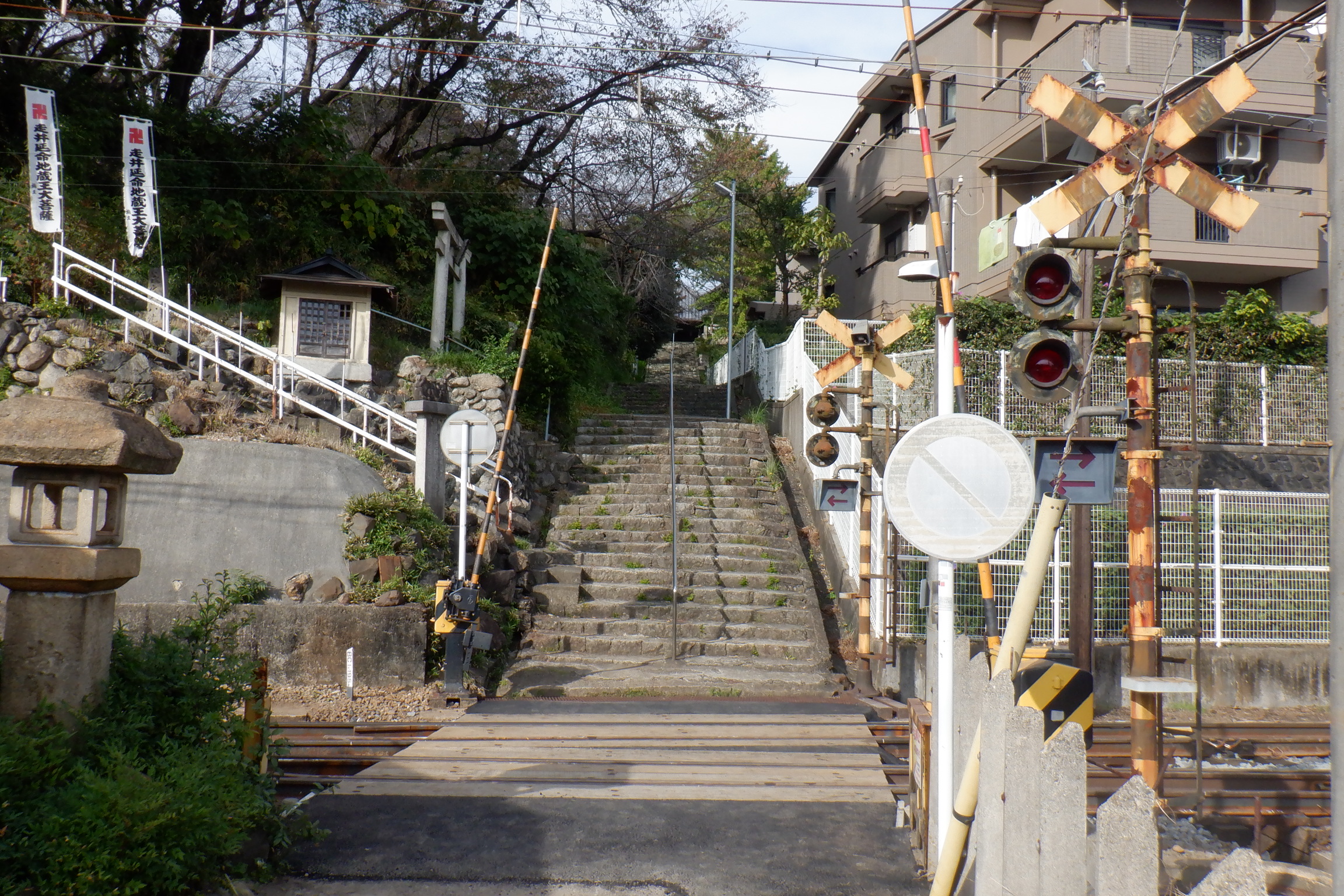 踏切の北にある階段です。
階段を登ります
[Speaker Notes: 踏切を越えて、階段を上ります。]
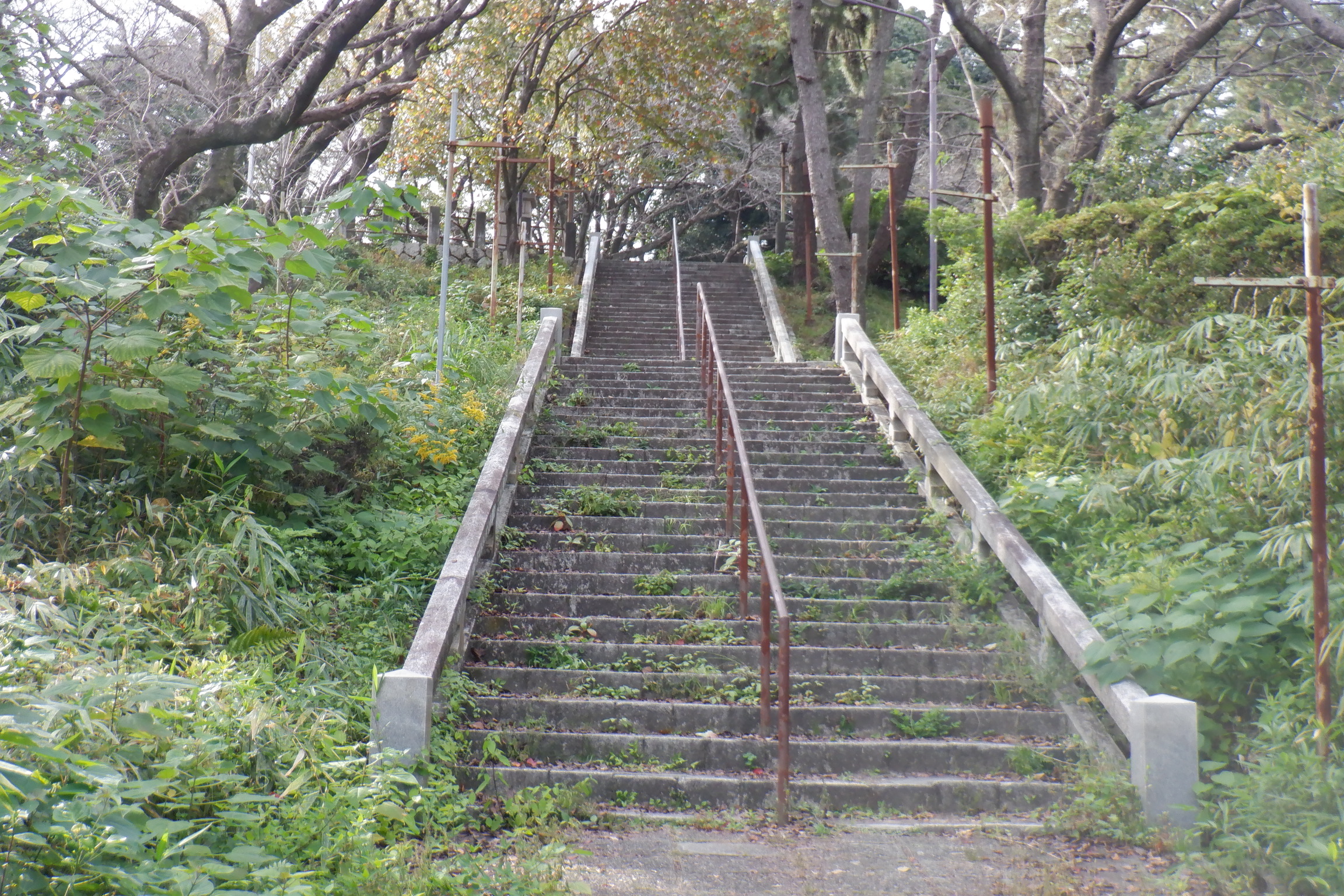 階段を登ります
[Speaker Notes: 更に階段を上ります]
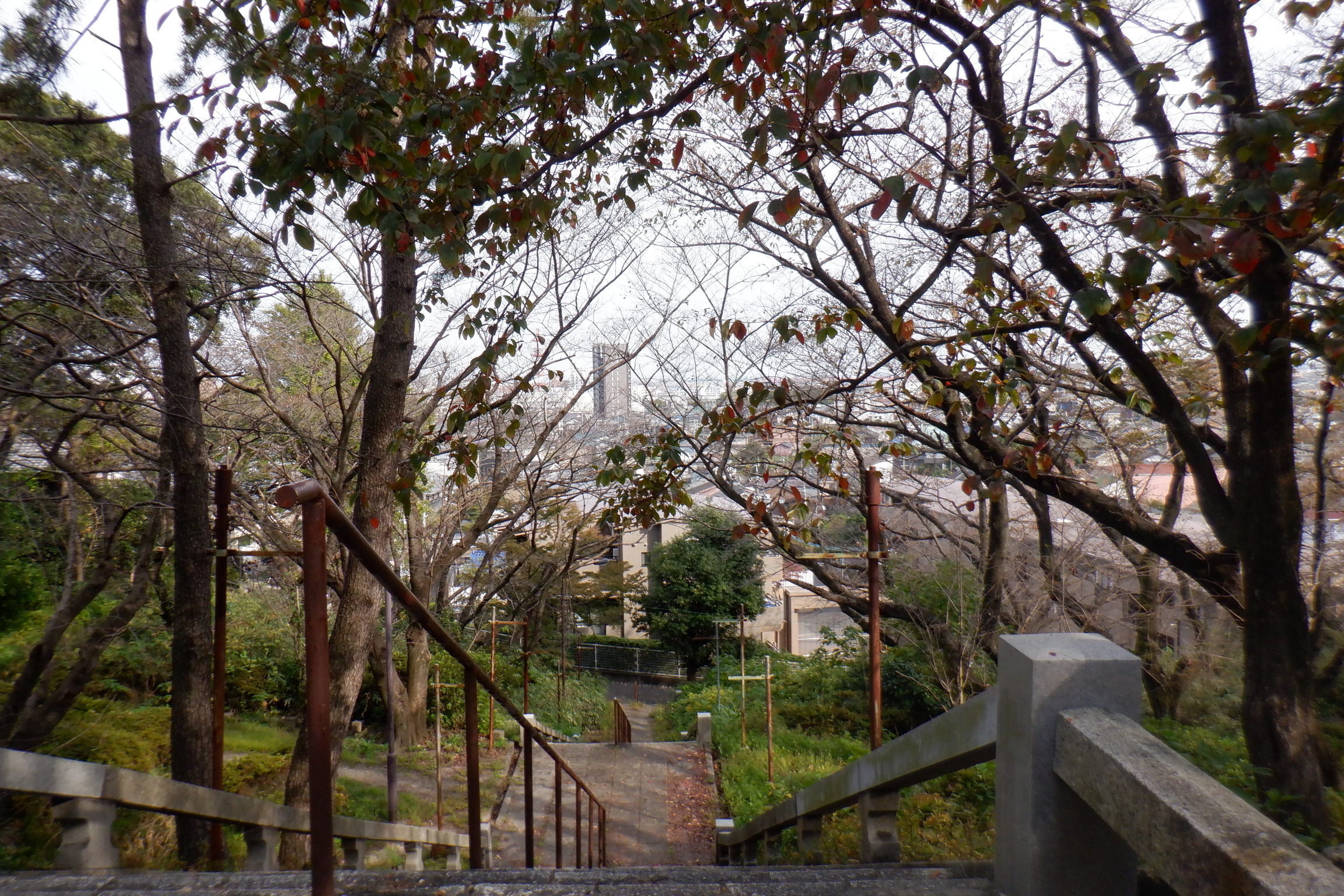 階段を登り、振り返りました。
結構、高いです。
[Speaker Notes: 上ってきた階段を振り返りました。
写真の正面奥に平地が開けています。]
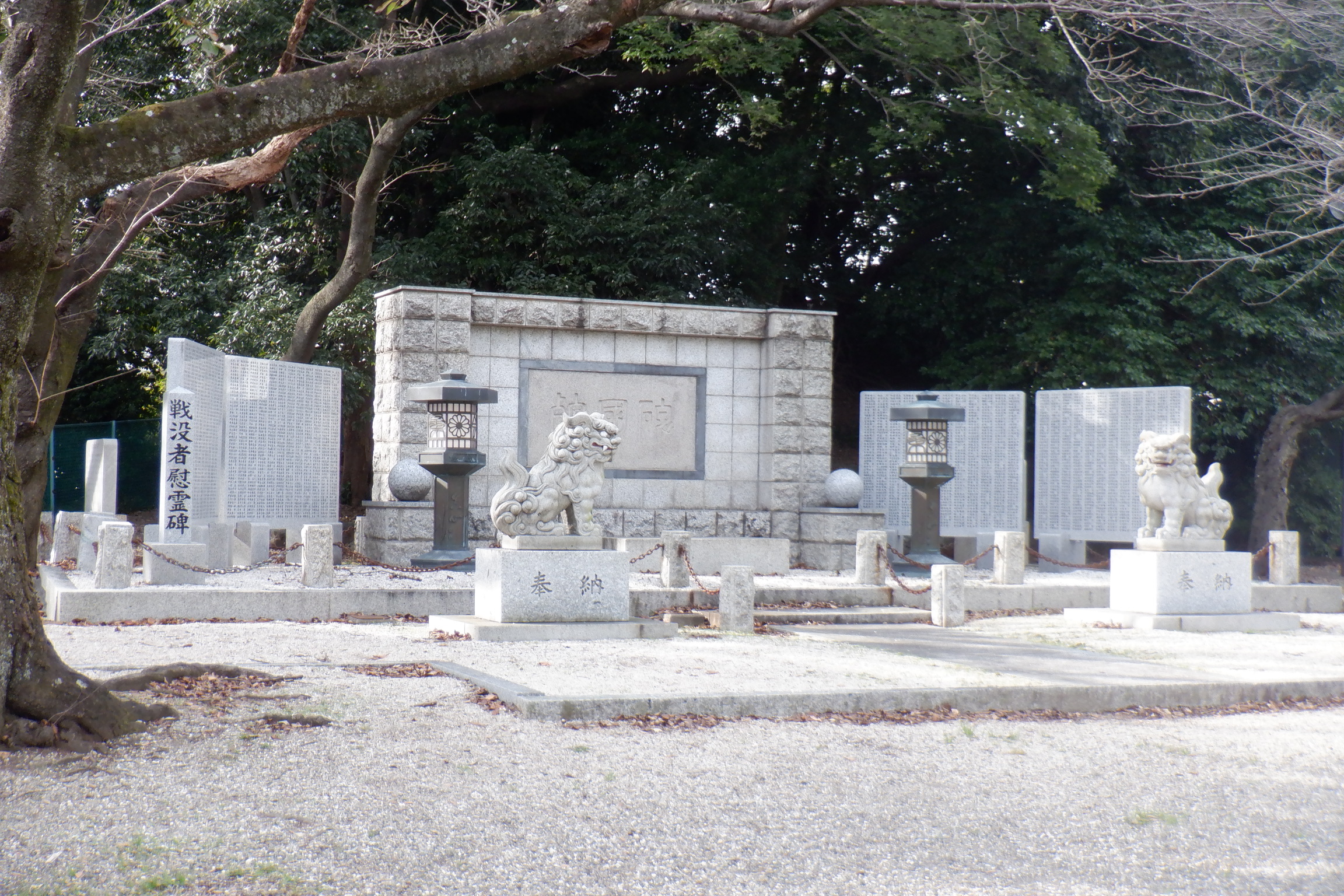 上は走井山公園になっています。
[Speaker Notes: 階段を上りきると走井山公園です。]
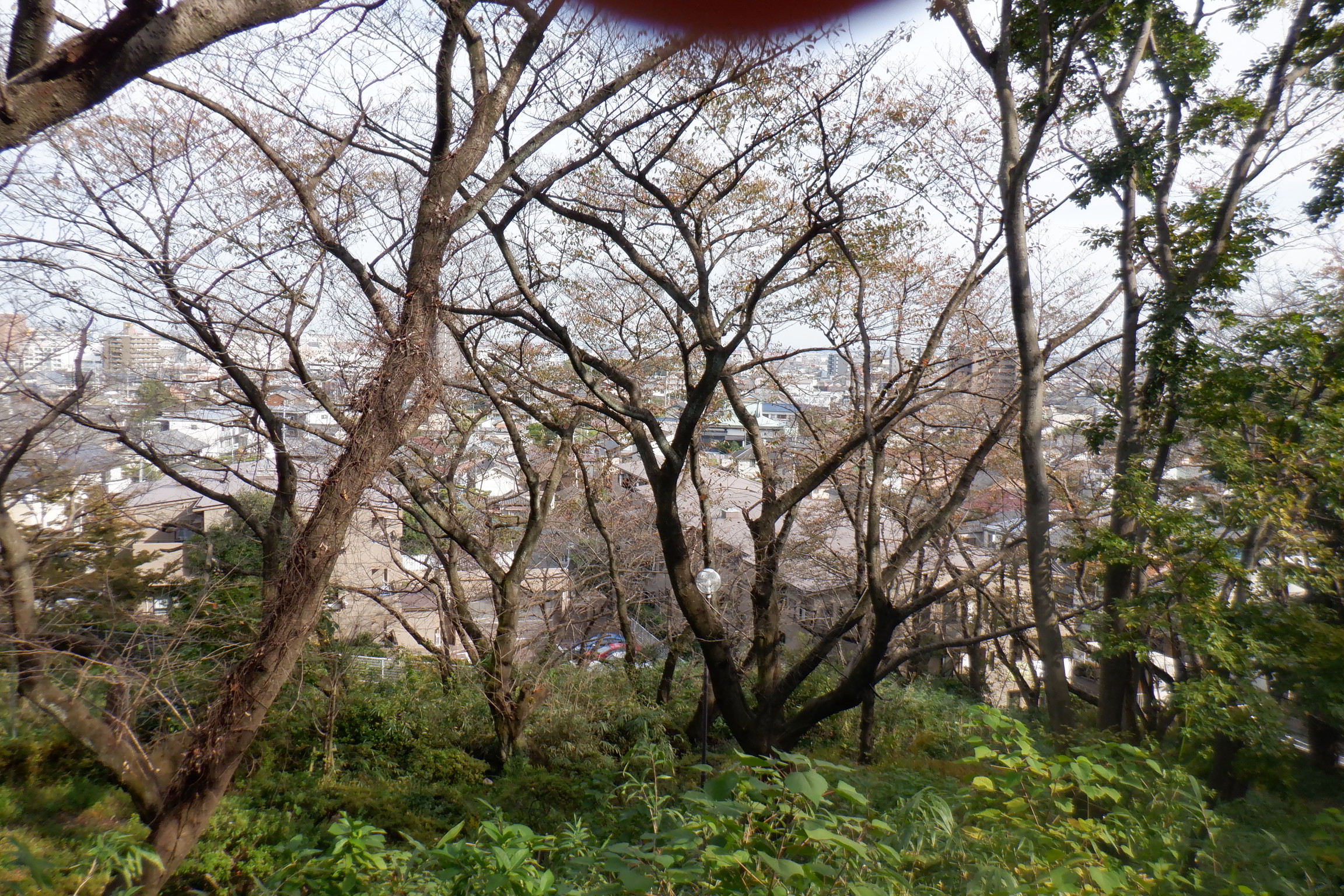 走井山公園からの眺めです。
[Speaker Notes: 走井山公園からの眺めです。
樹木の向こうに平地が広がっているのが見て取れます。]
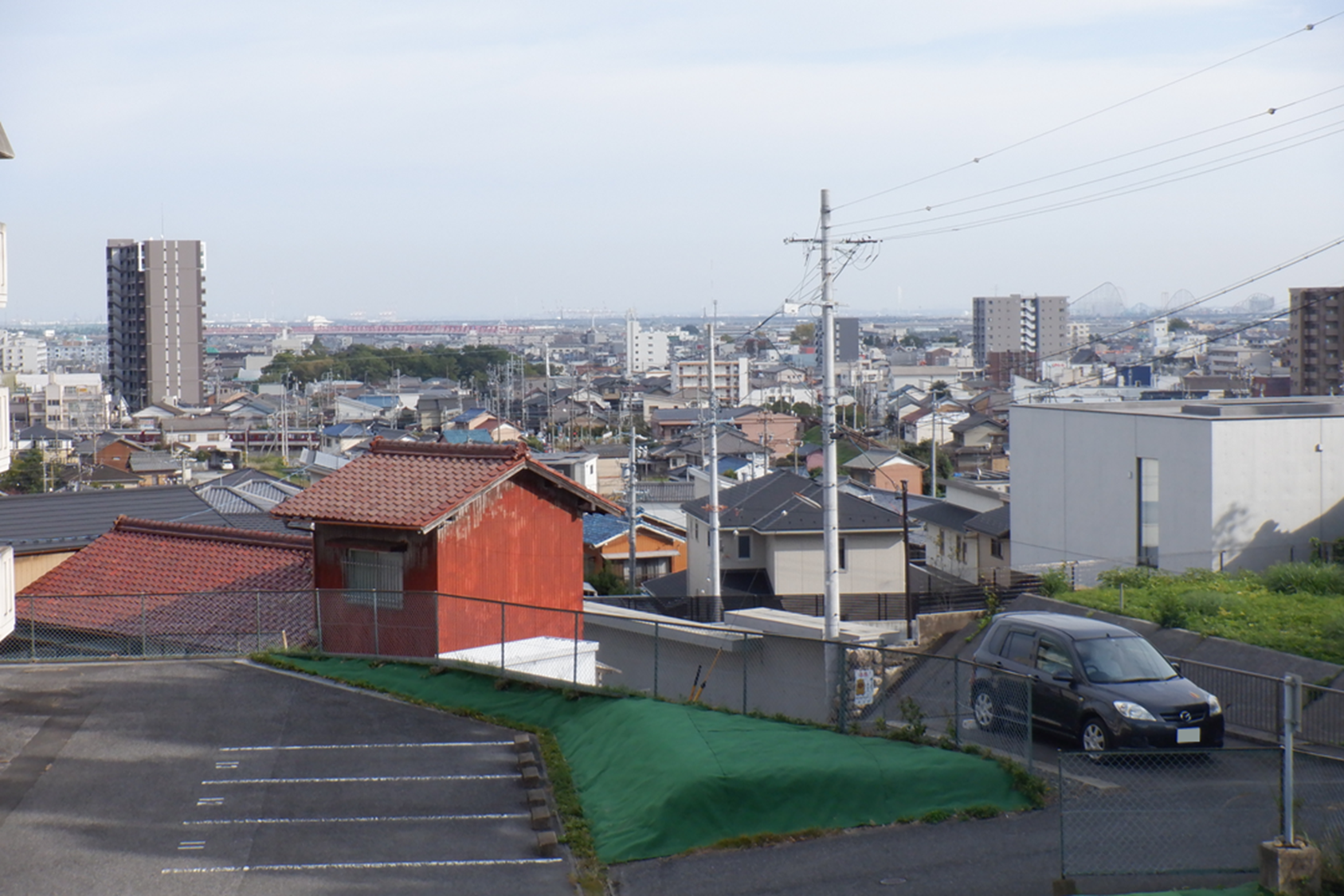 走井山公園近くからの眺めです。
[Speaker Notes: 走井山公園近くからの長めです。]
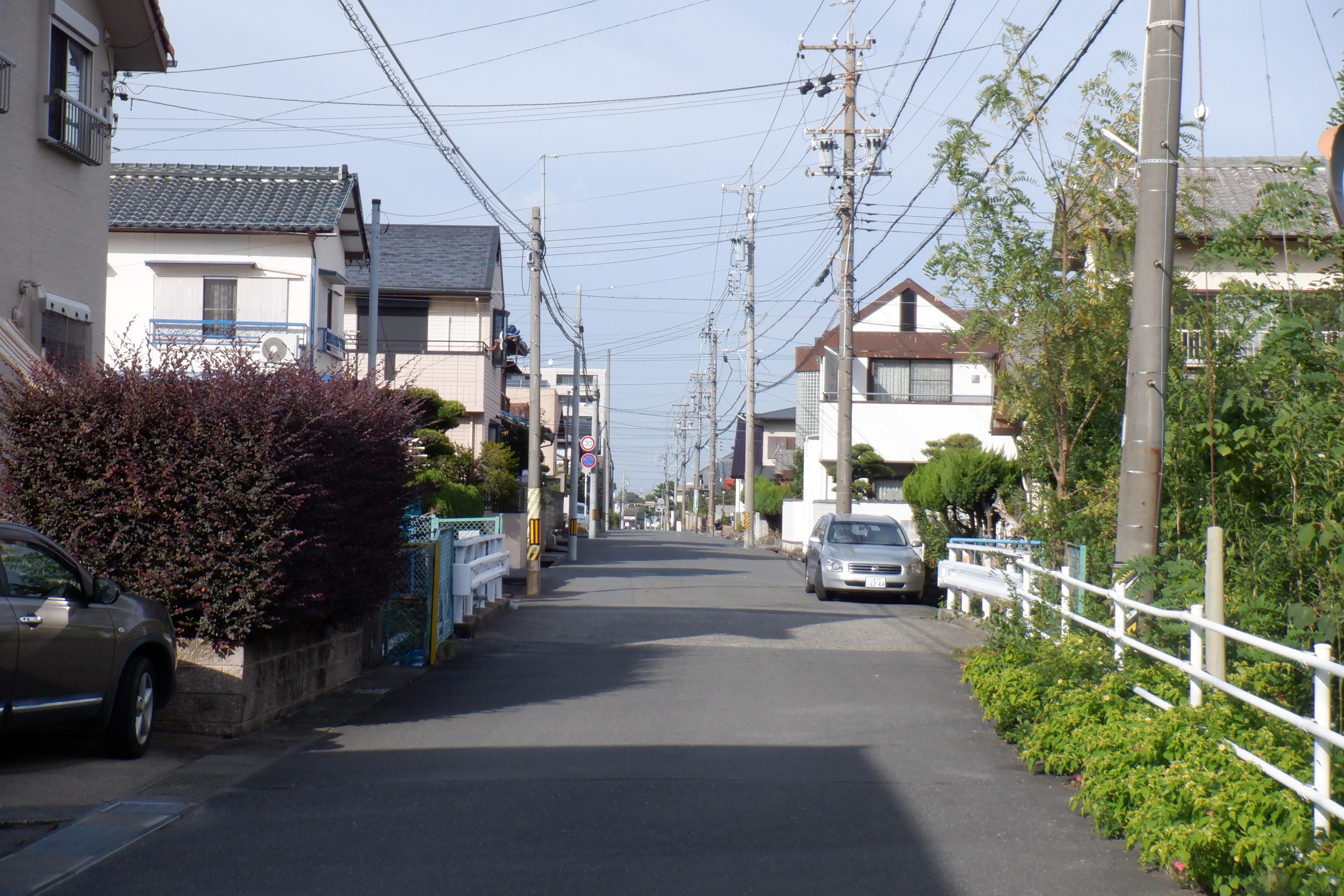 走井山公園から北を見ています。
平らです。
この道の向こうに桑名高校があります。
[Speaker Notes: 走井山公園から続く道です。
この道を進んでいくと、桑名高校の正面玄関に着きます。
少しアップダウンがありますが、概ね、平坦です。]
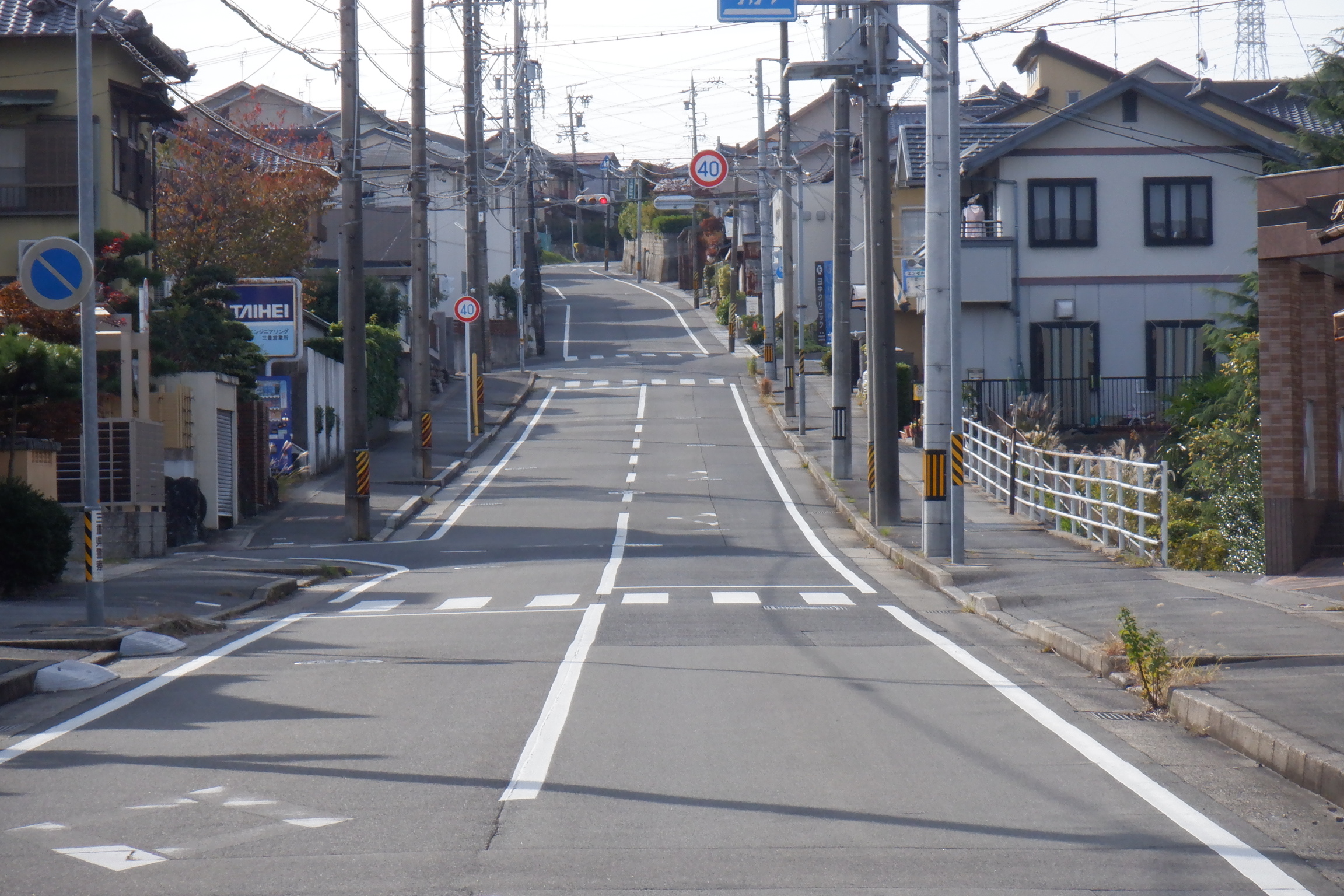 桑名高校北側の道路です。
西向かって上り坂です。
上っていきます
[Speaker Notes: 桑名高校の正面玄関を通り過ぎました。
桑名高校北側の道路です。
西に向かって上り坂になっています。
この坂を上っていきます。]
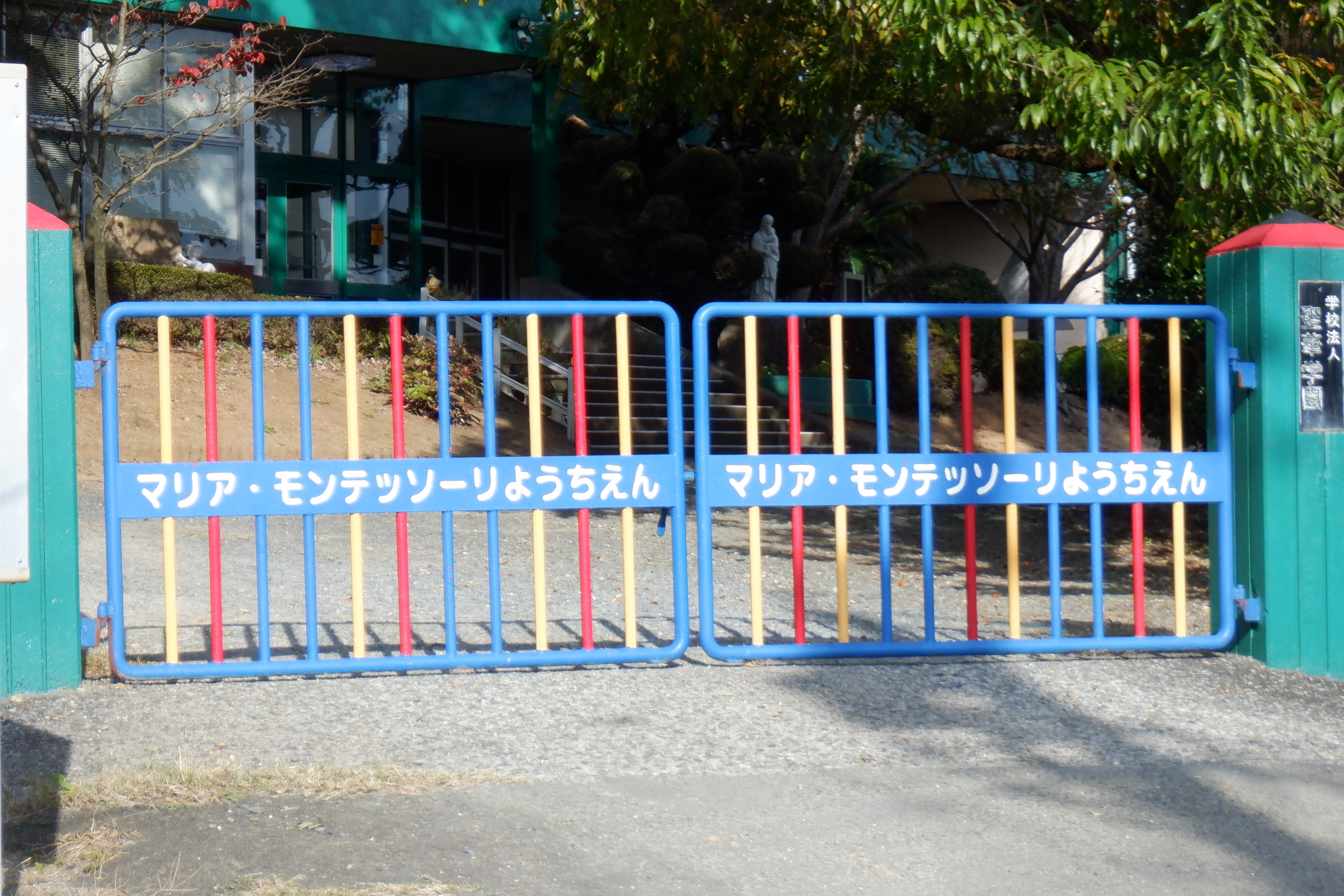 幼稚園に着きました。
[Speaker Notes: マリア・モンテッソーリ幼稚園につきました。]
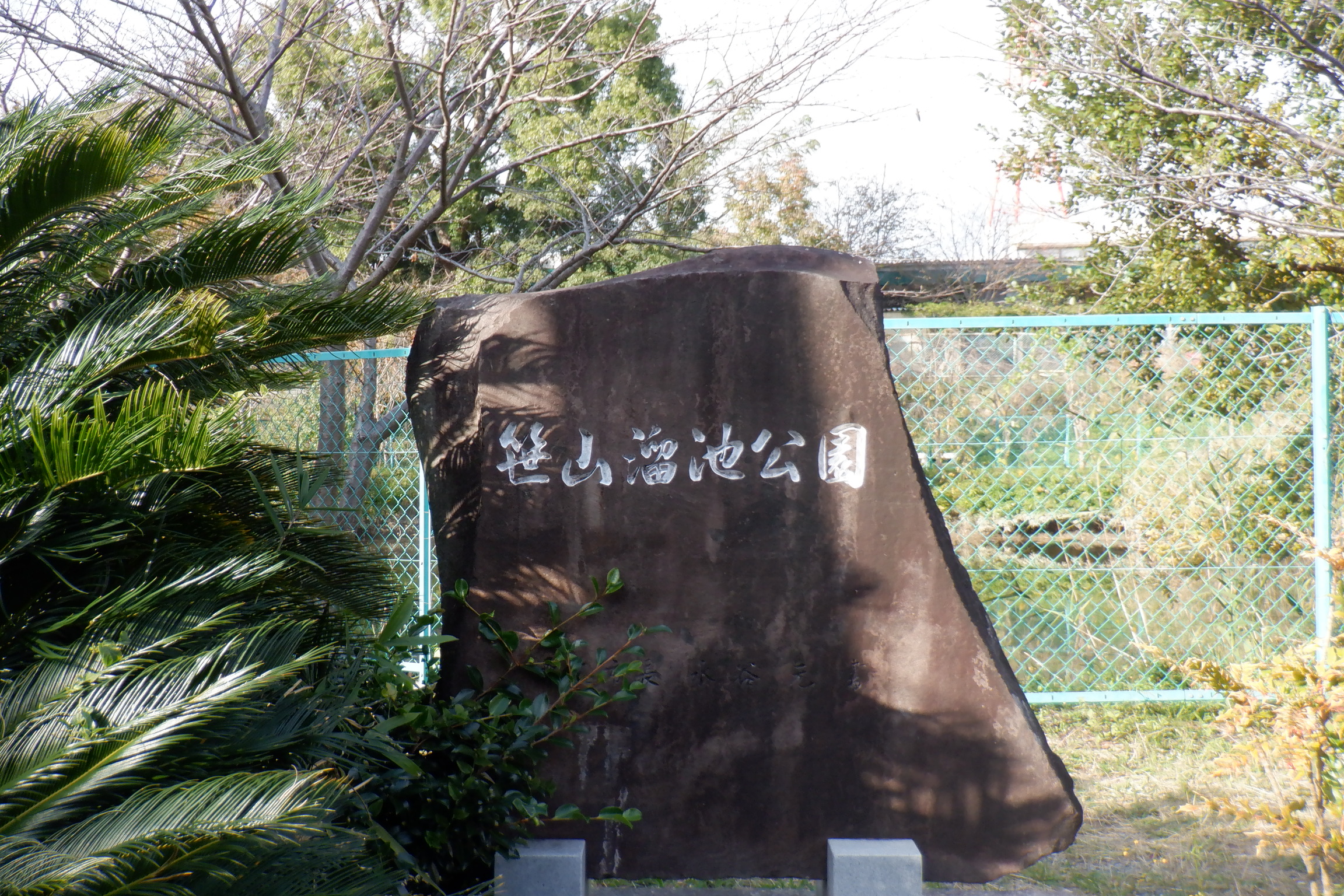 となりに公園がありました。
このあたりは平らです。
[Speaker Notes: マリア・モンテッソーリ幼稚園の隣にある笹山ため池公園です。]
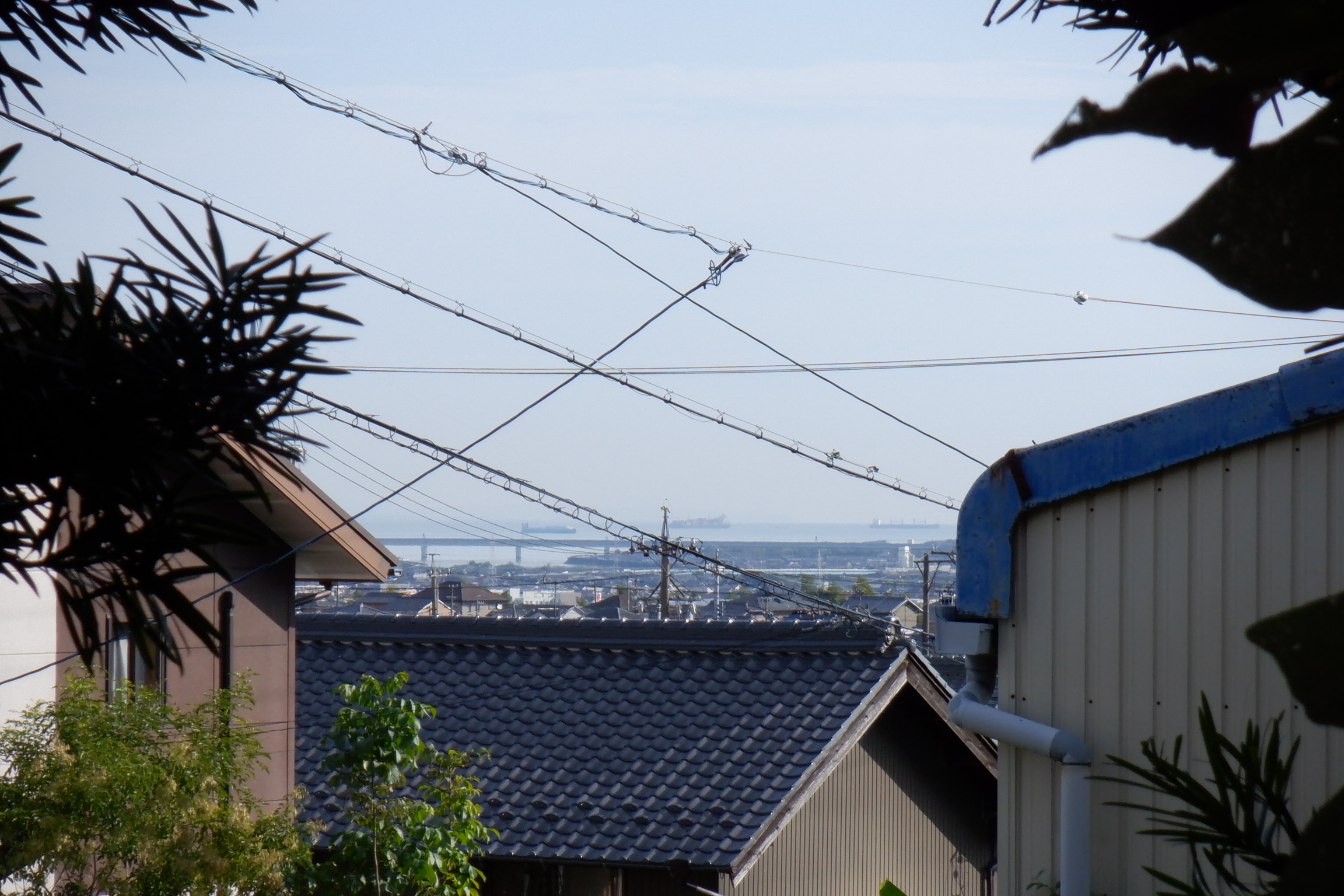 公園からの眺めです。
[Speaker Notes: 笹山ため池公園からの眺めです。
向こう舟が浮かんでいるのが見られます。
走井山公園からの眺めより高い位置から見ていることが、これで分かります。]
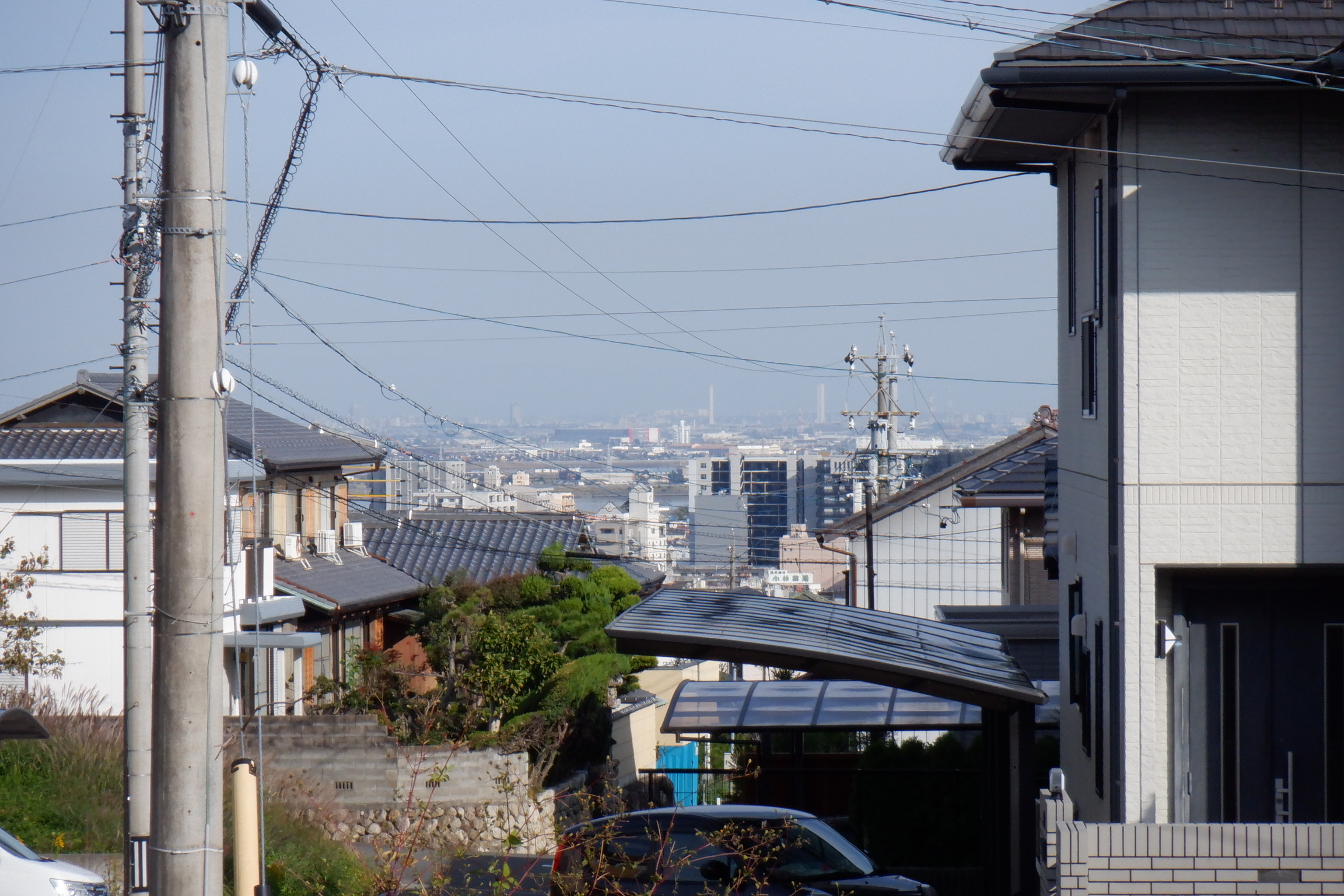 走井山公園より高いところから
見ていることが分かります
[Speaker Notes: これも笹山ため池公園からの眺めです。]
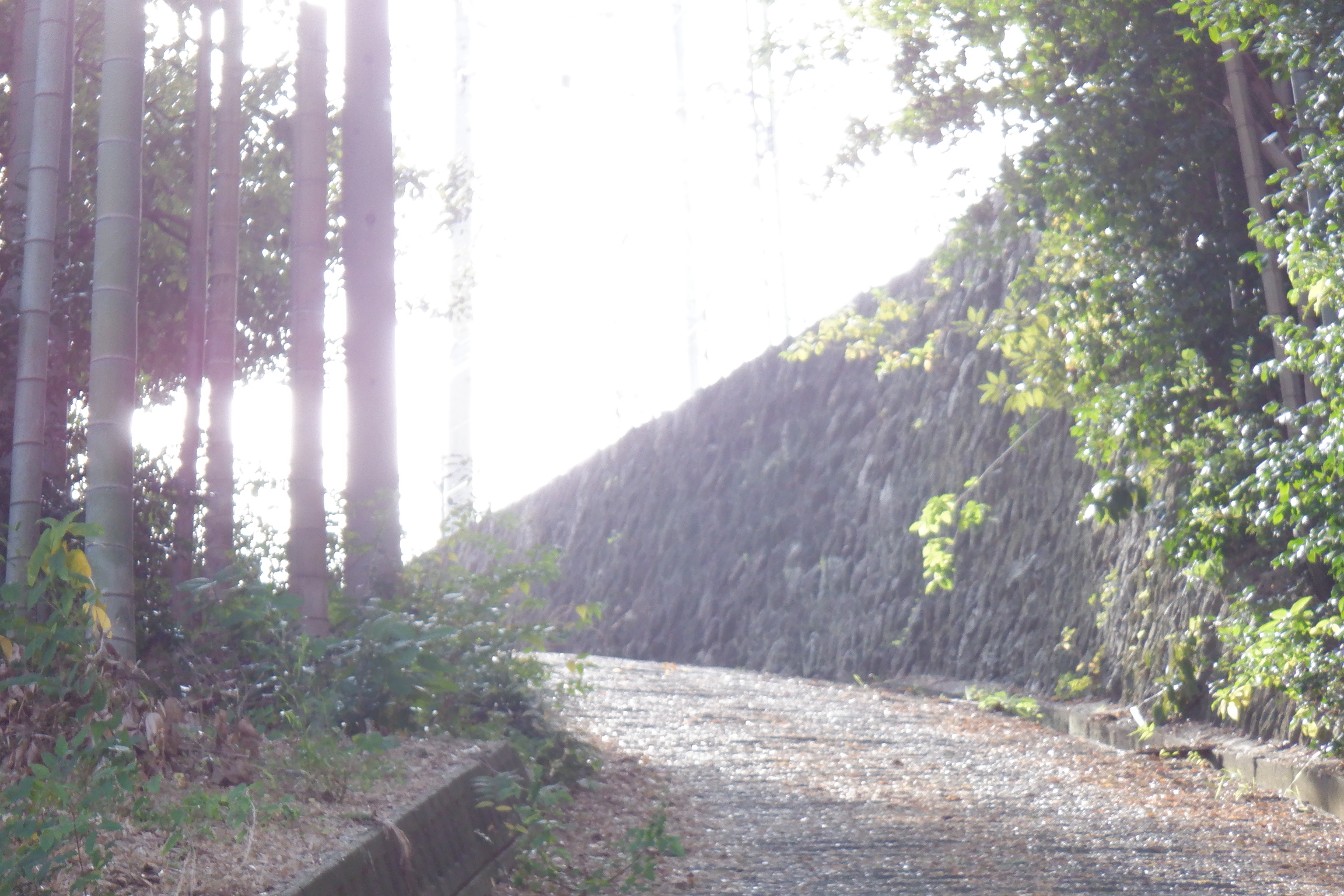 近くに上り坂がありました。
登ります。
[Speaker Notes: さらに坂道を上っていきます。]
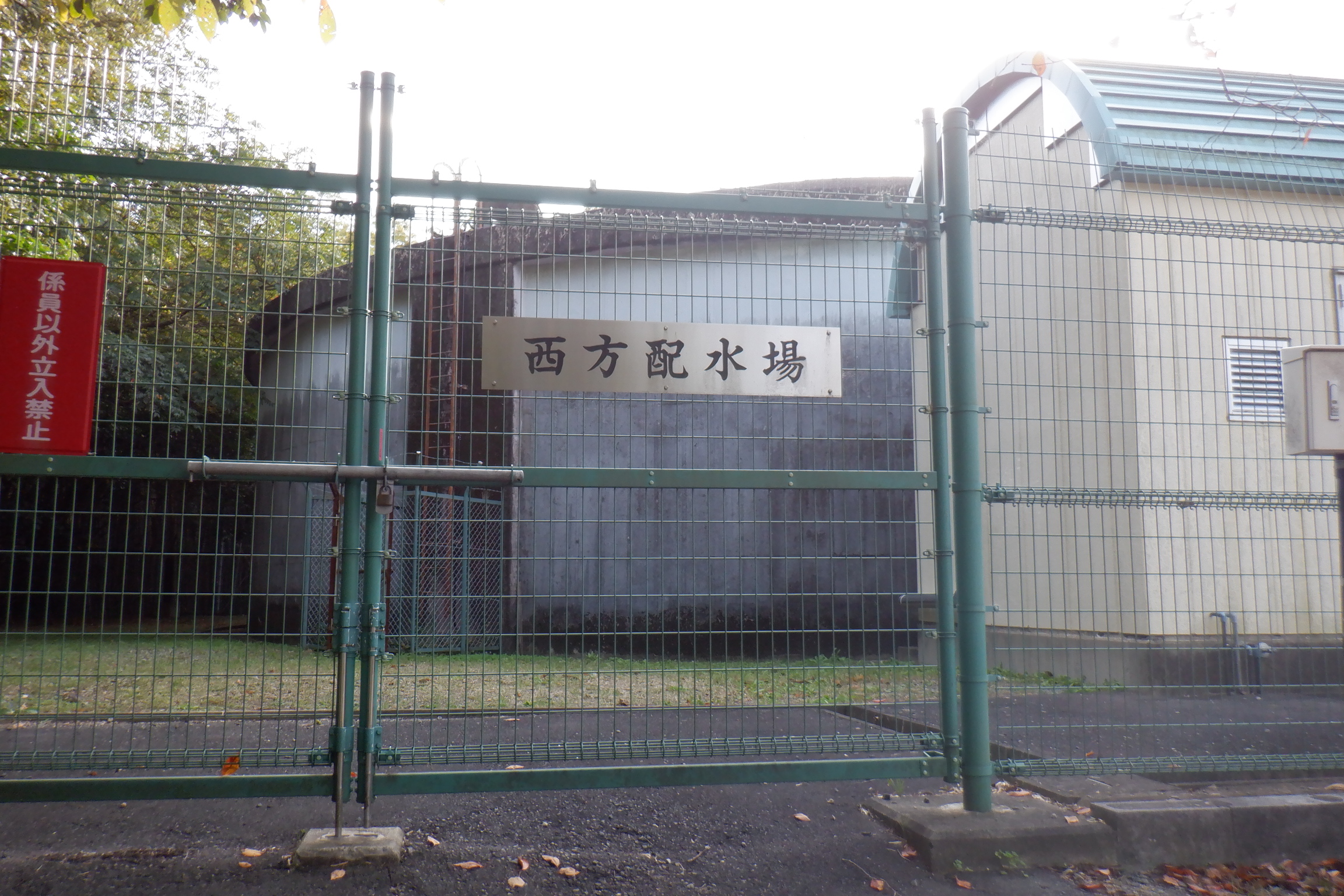 西方配水場に着きました。
[Speaker Notes: 西方配水場につきました。]
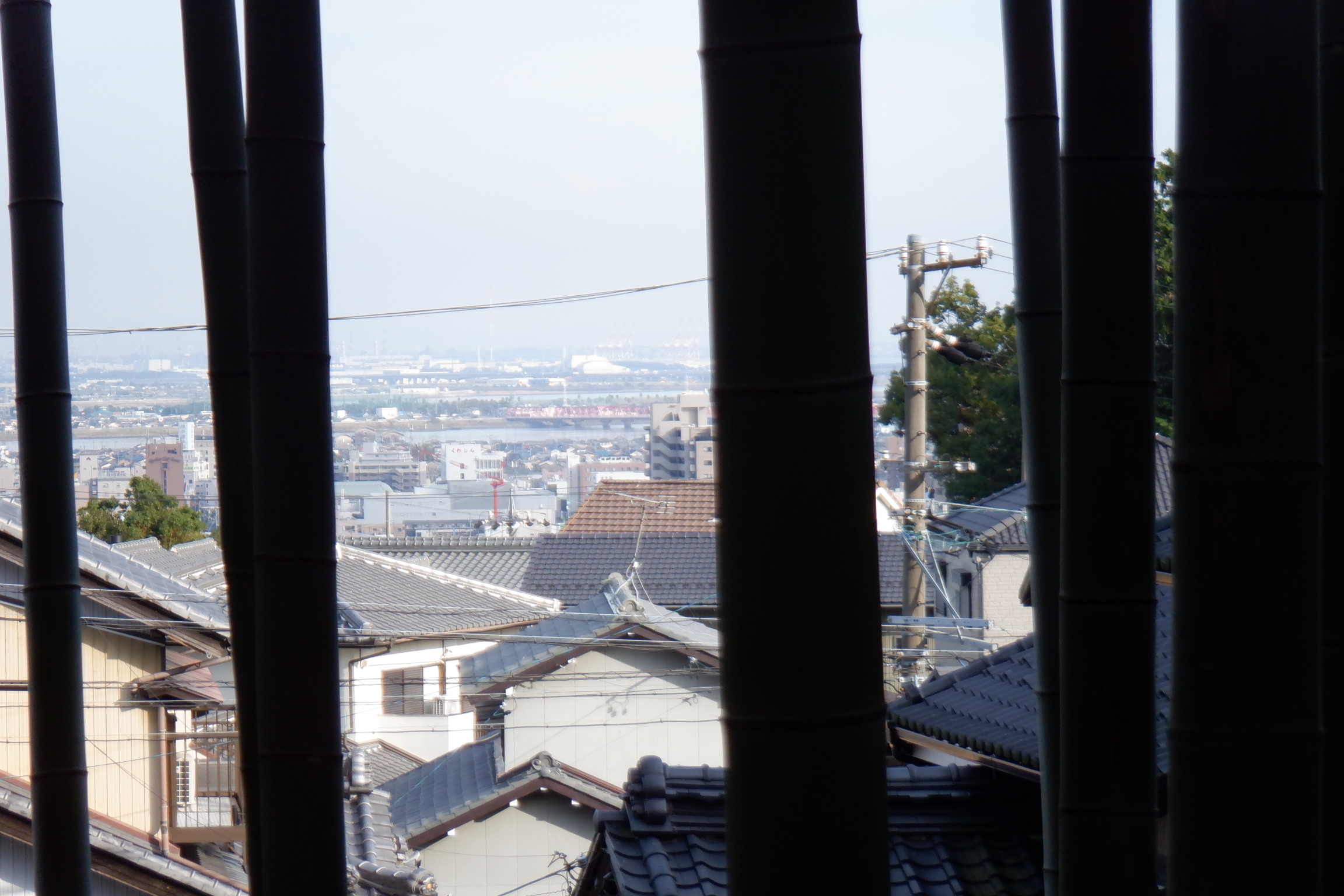 西方配水場からの眺めです。
先程の公園より高いところから眺めていることが分かります。
[Speaker Notes: 西方配水場近くからの眺めです。
笹山ため池公園からの眺めより、さらに高い位置から見ていることが分かります。]
近くを歩いてみました。
この辺りは平らです。
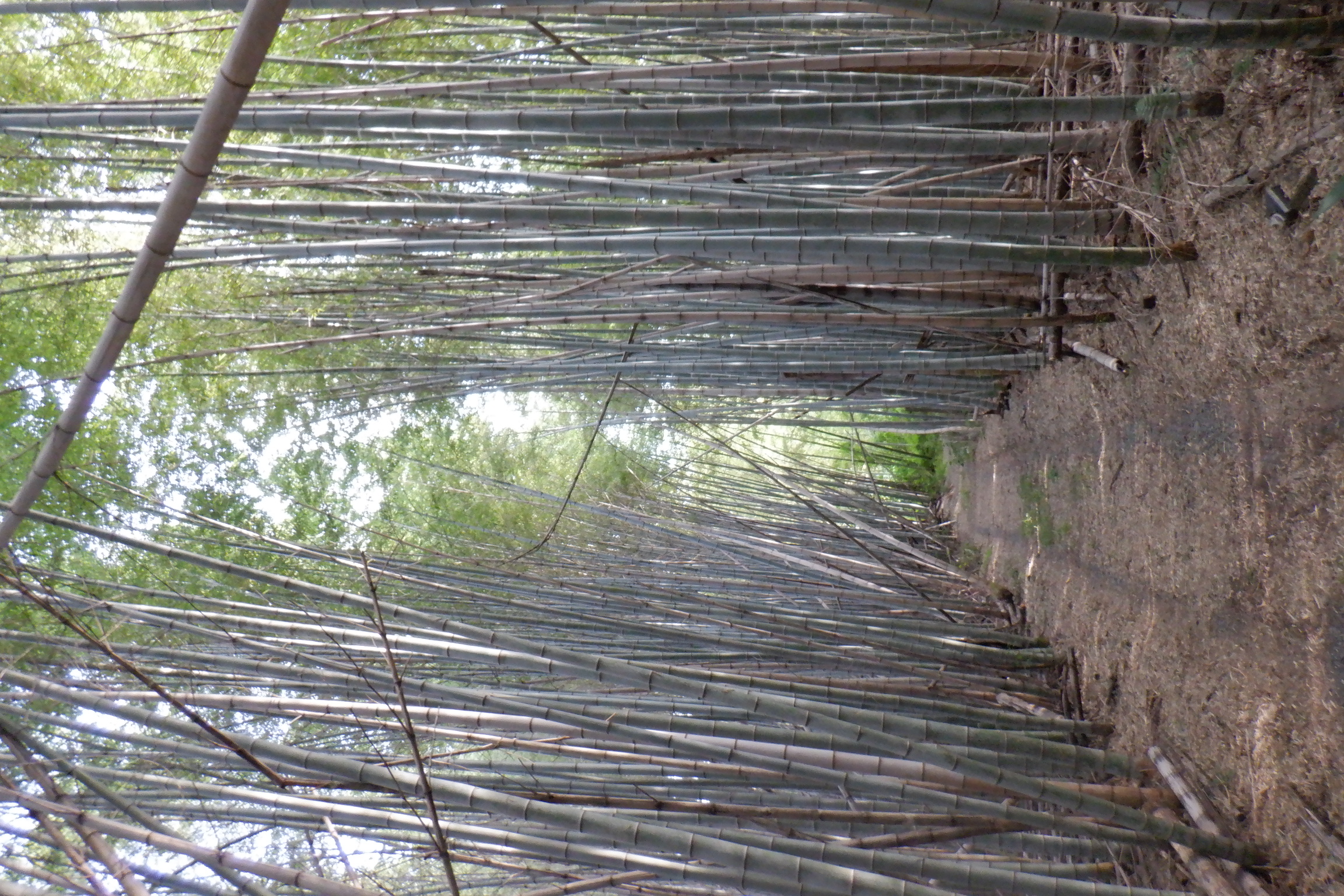 [Speaker Notes: 竹が多い茂る道を歩いて行きます。平坦です。]
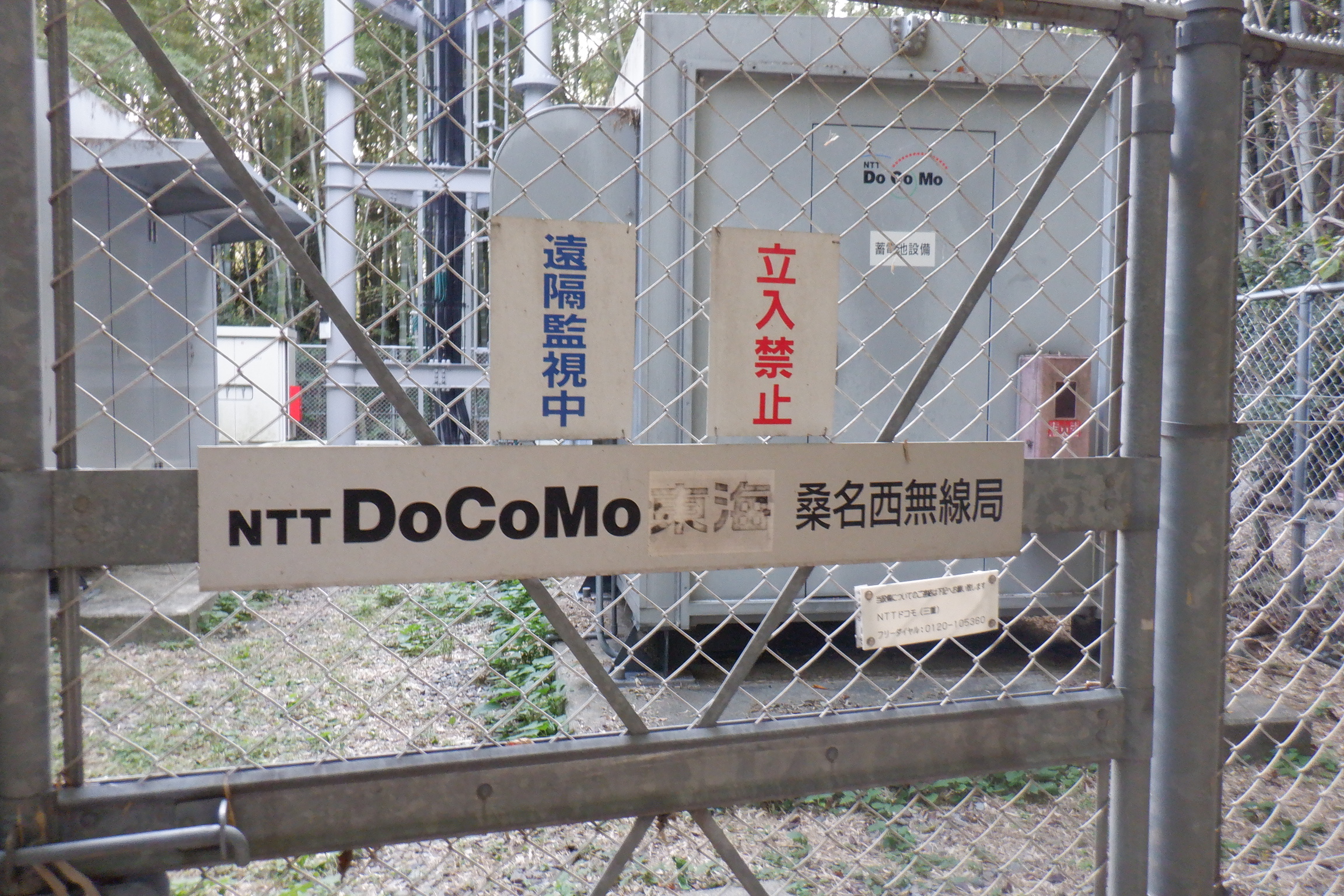 桑名市西無線局（電波塔）を見つけました。
[Speaker Notes: ドコモの桑名西無線局に着きました。]
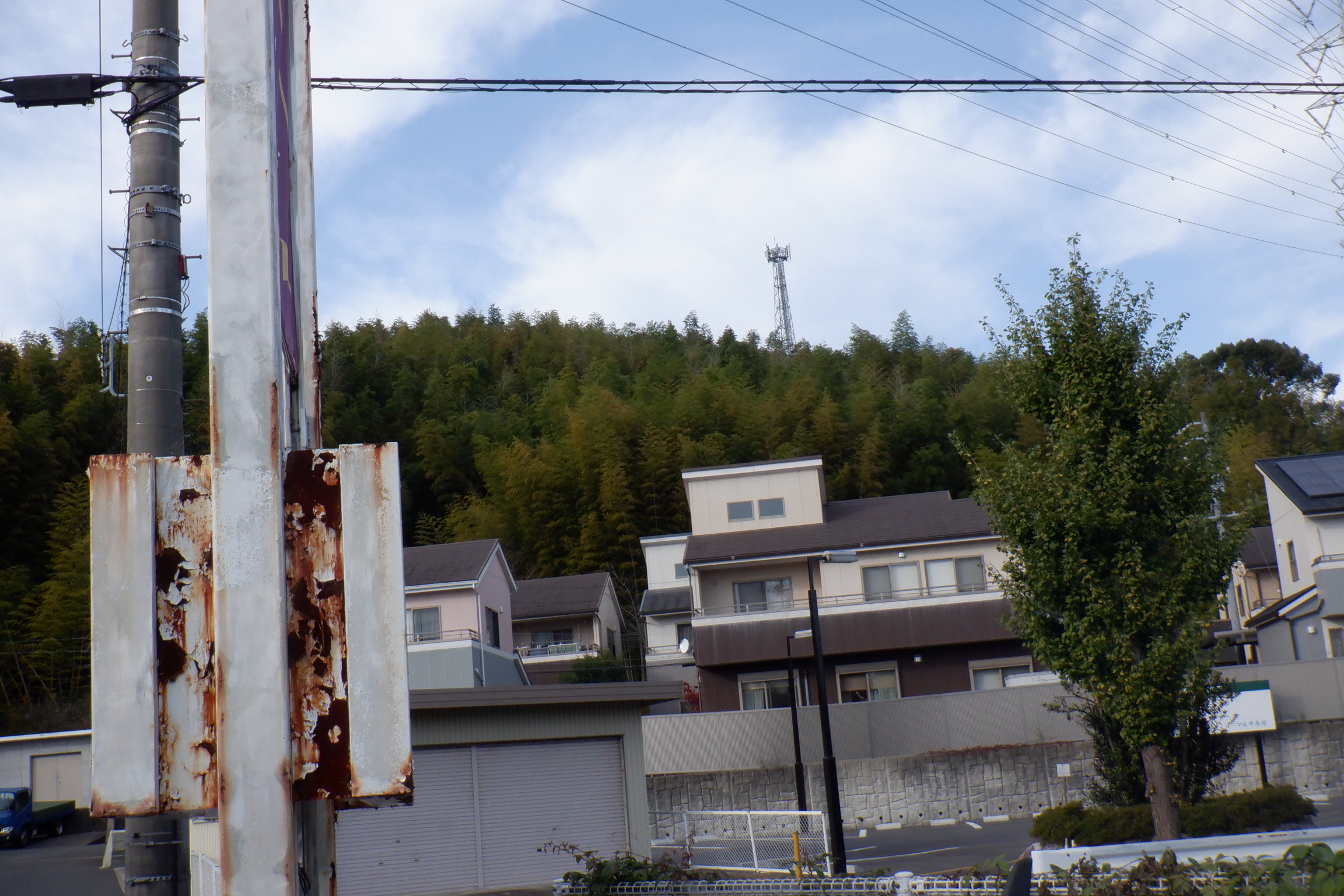 桑名高校北側の道路を西に進んだところから撮った写真です。電波塔が見えます。
[Speaker Notes: 丘の上に見える塔がさきほどの無線局です。
桑高の南側道路を西に向かって走ったところ（洋服　はるやま駐車場）より写真を撮りました。]
おわり